网上医疗|网络救护
Network Medical
点击输入文字内容点击输入文字内容点击输入文字内容点击输入文字内容点击输入文字内容点击输入文字内容点击输入文字内容点击输入文字内容点击输入文字内容点击输入文字内容




汇报人:XXX
汇报时间:XX年XX月
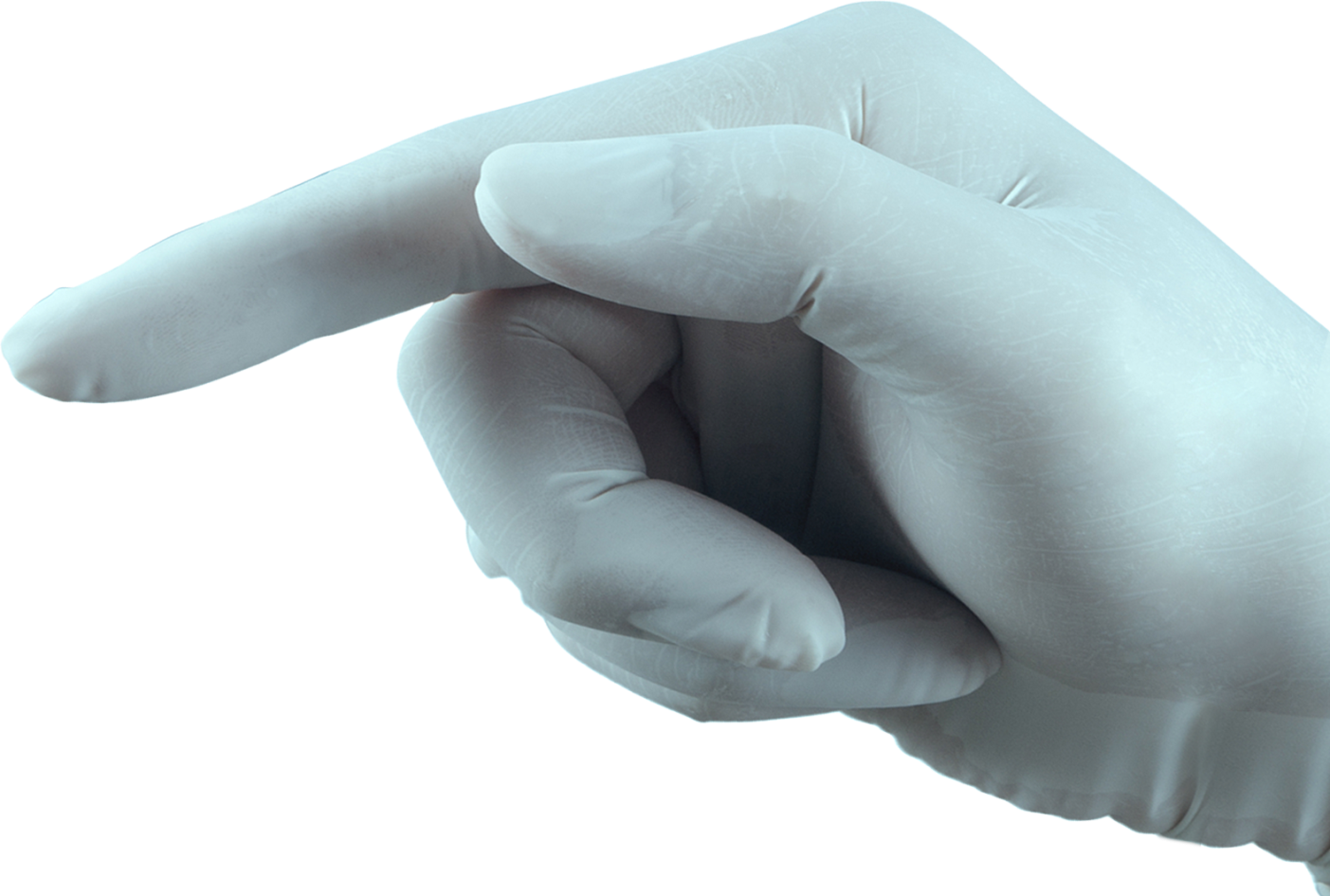 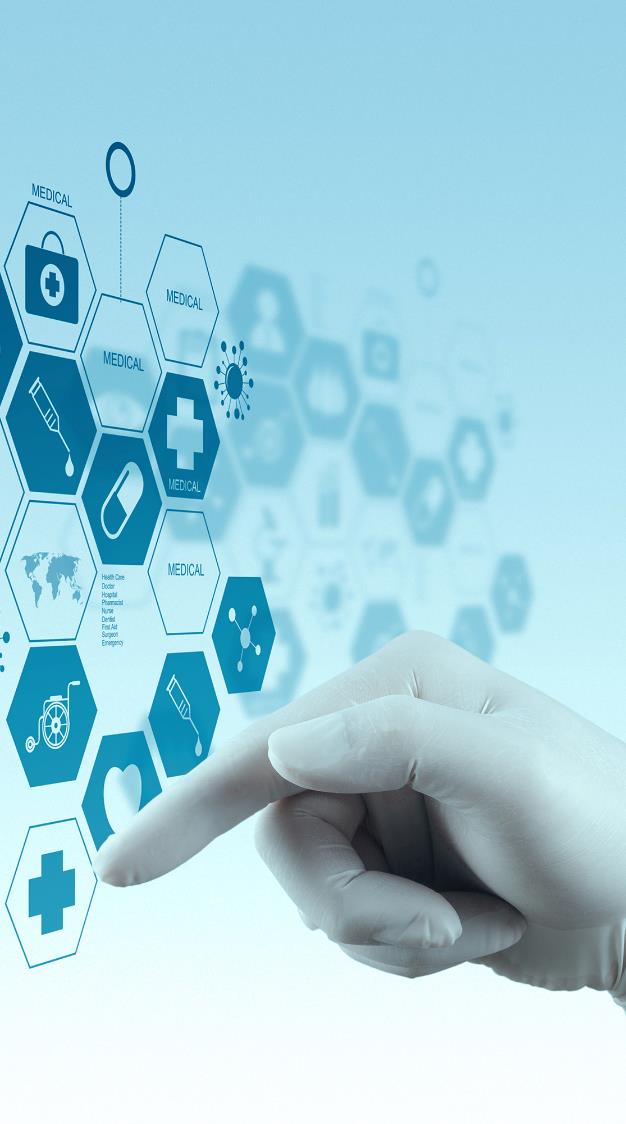 01
章节标题文本信息
Network Medical
目录
02
章节标题文本信息
Network Medical
03
章节标题文本信息
Network Medical
04
章节标题文本信息
Network Medical
01
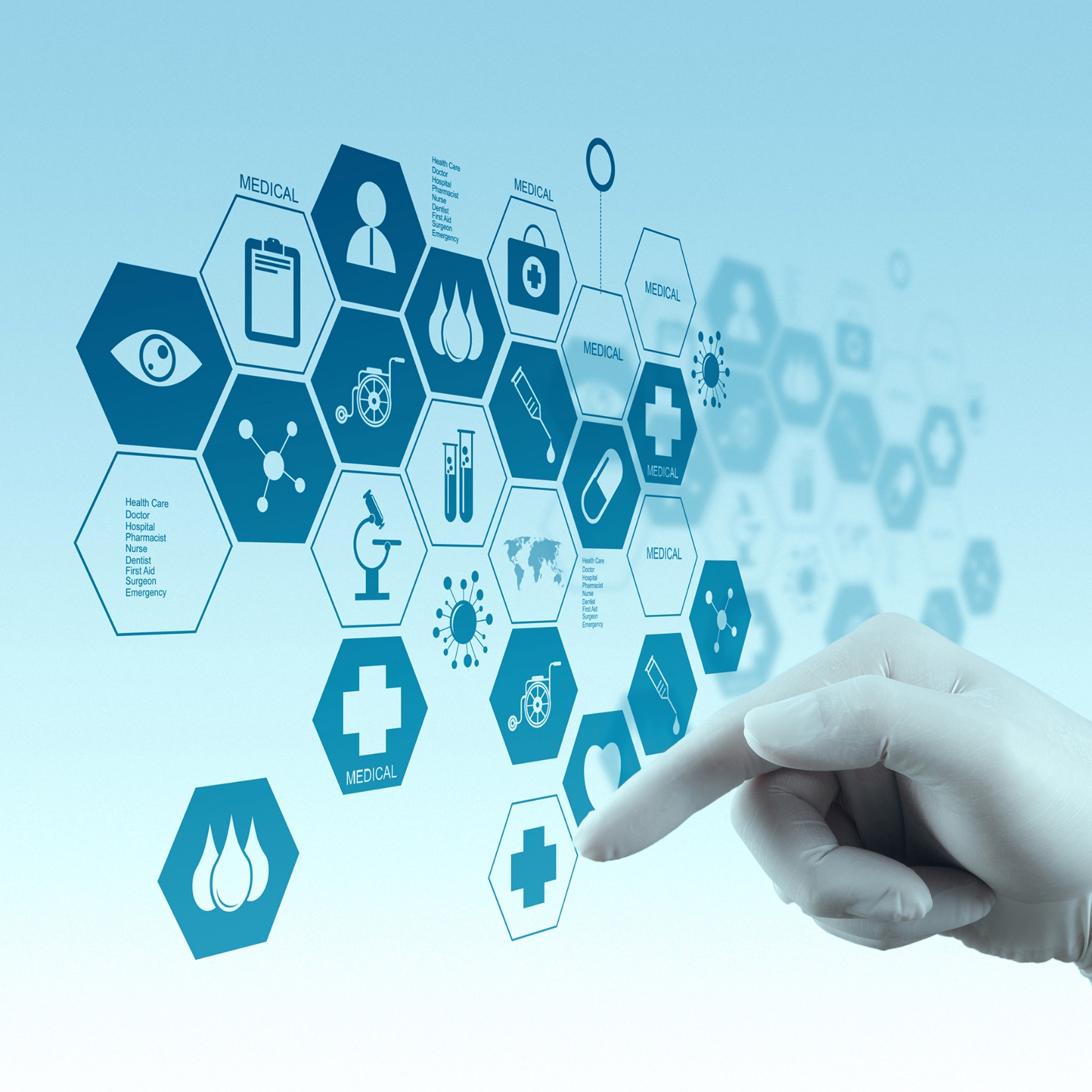 章节标题文本信息
Network Medical
点击输入文字内容点击输入文字内容点击输入文字内容点击输入文字内容点击输入文字内容点击输入文字内容点击输入文字内容点击输入文字内容点击输入文字内容点击输入文字内容
点此添加标题内容
ENTER YOUR TITLE
为客户服务是我们存在的唯一理由，客户需求是我们发展的原动力。我们坚持以客户为中心
ENTER YOUR TITLE
为客户服务是我们存在的唯一理由，客户需求是我们发展的原动力。我们坚持以客户为中心
ENTER YOUR TITLE
为客户服务是我们存在的唯一理由，客户需求是我们发展的原动力。我们坚持以客户为中心
ENTER YOUR TITLE
为客户服务是我们存在的唯一理由，客户需求是我们发展的原动力。我们坚持以客户为中心
ENTER YOUR TITLE
为客户服务是我们存在的唯一理由，客户需求是我们发展的原动力。我们坚持以客户为中心
ENTER YOUR TITLE
为客户服务是我们存在的唯一理由，客户需求是我们发展的原动力。我们坚持以客户为中心
点击输入文字
点击输入文字内容点击输入文字内容点击输入文字内容点击输入文字内容点击输入文字内容点击输入文字内容点击输入文字内容点击输入文字内容点击输入文字内容点击输入文字内容点击输入文字内容点击输入文字内容点击输入文字内容点击输入文字内容点击输入文字内容点击输入文字内容点击输入文字内容点击输入文字内容点击输入文字内容点击输入文字内容
点击输入文字
点击输入文字内容点击输入文字内容点击输入文字内容点击输入文字内容点击输入文字内容点击输入文字内容点击输入文字内容点击输入文字内容点击输入文字内容点击输入文字内容
输入文字内容
输入文字内容
输入文字内容
输入文字内容
输入文字内容
输入文字内容
点击输入文字内容点击输入文字内容点击输入文字内容点击输入文字内容点击输入文字内容点击输入文字内容点击输入文字内容点击输入文字内容点击输入文字内容点击输入文字内容
点击输入文字内容点击输入文字内容点击输入文字内容点击输入文字内容点击输入文字内容点击输入文字内容点击输入文字内容点击输入文字内容点击输入文字内容点击输入文字内容
点击输入文字内容点击输入文字内容点击输入文字内容点击输入文字内容点击输入文字内容点击输入文字内容点击输入文字内容点击输入文字内容点击输入文字内容点击输入文字内容
点击输入文字内容点击输入文字内容点击输入文字内容点击输入文字内容点击输入文字内容点击输入文字内容点击输入文字内容点击输入文字内容点击输入文字内容点击输入文字内容
点击输入文字内容点击输入文字内容点击输入文字内容点击输入文字内容点击输入文字内容点击输入文字内容点击输入文字内容点击输入文字内容点击输入文字内容点击输入文字内容
点击输入文字内容点击输入文字内容点击输入文字内容点击输入文字内容点击输入文字内容点击输入文字内容点击输入文字内容点击输入文字内容点击输入文字内容点击输入文字内容
点此添加标题内容
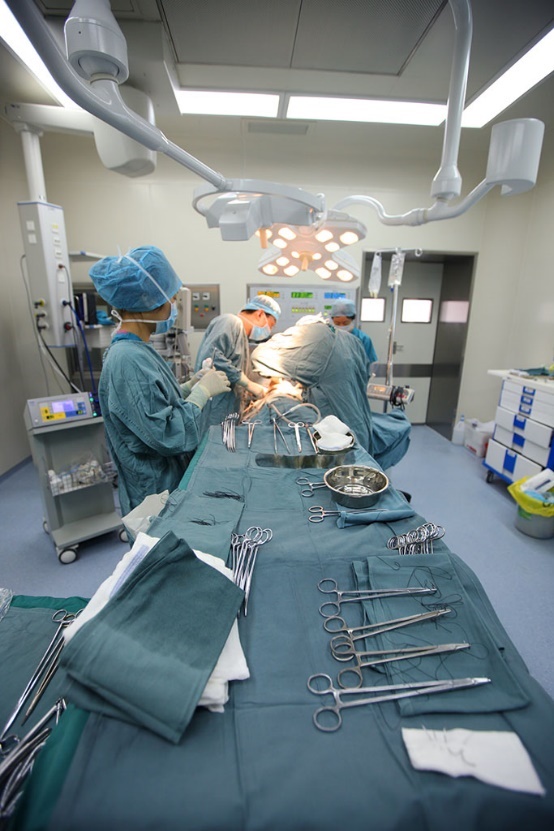 点此添加标题内容
70%
ENTER YOUR TITLE
为客户服务是我们存在的唯一理由，客户需求是我们发展的原动力。我们坚持以客户为中心，快速响应客户需求，持续为客户创造长期价值进而成就客户。
为客户提供有效服务，是我们工作的方向和价值评价的标尺，成就客户就是成就我们自己。为客户服务是我们存在的唯一理由，客户需求是我们发展的原动力。我们坚持以客户为中心，快速响应客户需求，持续为客户创造长期价值进而成就客户
20%
为客户服务是我们存在的唯一理由，客户需求是我们发展的原动力。我们坚持以客户为中心持续为客户创造长期价值进而成就客户
10%
点此添加标题内容
ENTER YOUR TITLE
为客户服务是我们存在的唯一理由，客户需求是我们发展的原动力。我们坚持以客户为中心
ENTER YOUR TITLE
为客户服务是我们存在的唯一理由，客户需求是我们发展的原动力。我们坚持以客户为中心
ENTER YOUR TITLE
为客户服务是我们存在的唯一理由，客户需求是我们发展的原动力。我们坚持以客户为中心
ENTER YOUR TITLE
为客户服务是我们存在的唯一理由，客户需求是我们发展的原动力。我们坚持以客户为中心
ENTER YOUR TITLE
为客户服务是我们存在的唯一理由，客户需求是我们发展的原动力。我们坚持以客户为中心
ENTER YOUR TITLE
为客户服务是我们存在的唯一理由，客户需求是我们发展的原动力。我们坚持以客户为中心
点此添加标题内容
点击输入文字内容
点击输入文字内容
点击输入文字内容
点击输入文字内容
点击输入文字内容
点击输入文字内容
点击输入文字内容点击输入文字内容点击输入文字内容
点击输入文字内容点击输入文字内容点击输入文字内容
点击输入文字内容点击输入文字内容点击输入文字内容
点击输入文字内容点击输入文字内容点击输入文字内容
点击输入文字内容点击输入文字内容点击输入文字内容
点击输入文字内容点击输入文字内容点击输入文字内容
点此添加标题内容
ENTER YOUR TITLE
ENTER YOUR TITLE
ENTER YOUR TITLE
ENTER YOUR TITLE
我们坚持以客户为中心，快速响应客户需求，持续为客户创造长期价值进而成就客户。为客户提供有效服务
我们坚持以客户为中心，快速响应客户需求，持续为客户创造长期价值进而成就客户。为客户提供有效服务
我们坚持以客户为中心，快速响应客户需求，持续为客户创造长期价值进而成就客户。为客户提供有效服务
我们坚持以客户为中心，快速响应客户需求，持续为客户创造长期价值进而成就客户。为客户提供有效服务
02
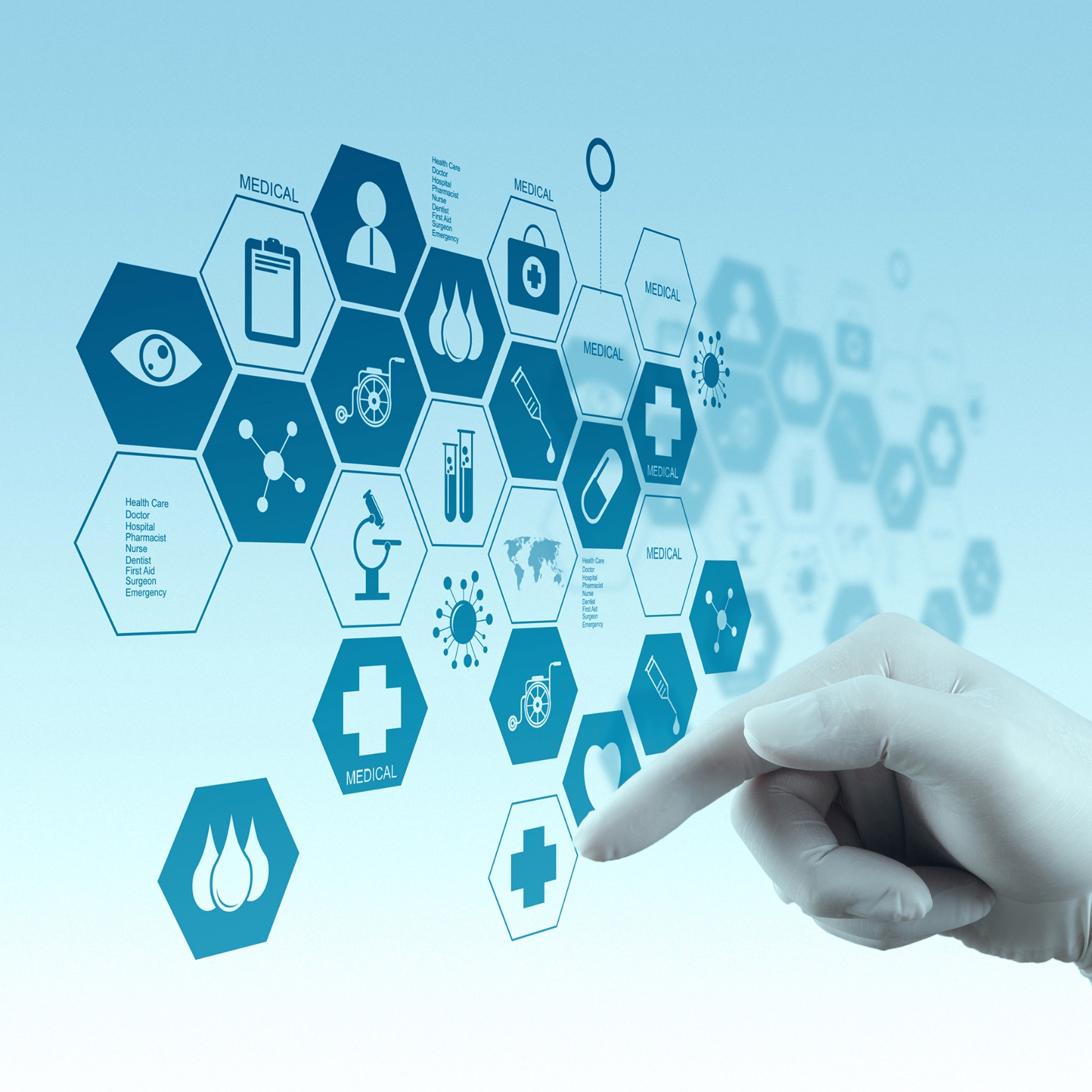 章节标题文本信息
Network Medical
点击输入文字内容点击输入文字内容点击输入文字内容点击输入文字内容点击输入文字内容点击输入文字内容点击输入文字内容点击输入文字内容点击输入文字内容点击输入文字内容点击输入文字内容点击输入文字内容
点此添加标题内容
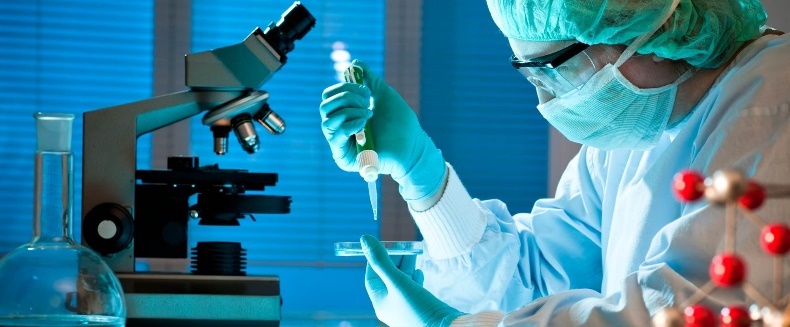 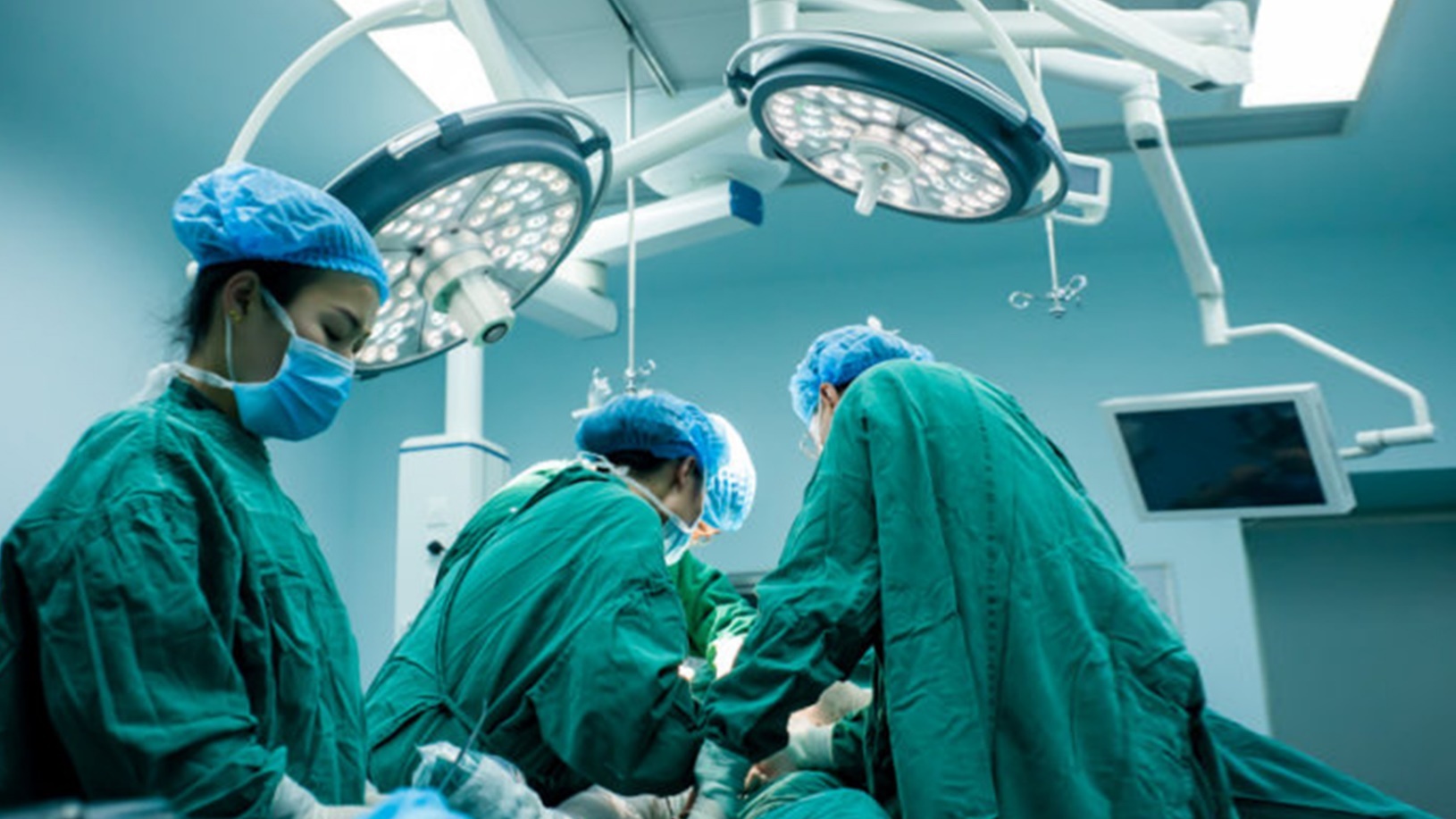 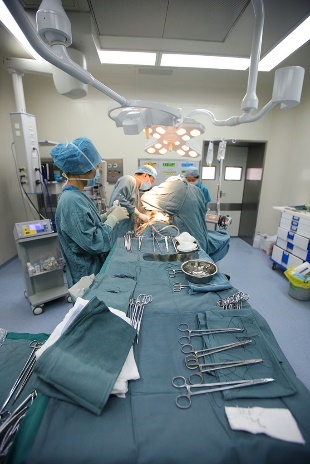 点击输入文字内容点击输入文字内容点击输入文字内容点击输入文字内容点击输入文字内容点击输入文字内容
点击输入文字内容点击输入文字内容点击输入文字内容
点击输入文字内容点击输入文字内容点击输入文字内容
点此添加标题内容
点击输入文字内容
点击输入文字内容点击输入文字内容点击输入文字内容点击输入文字内容点击输入文字内容点击输入文字内容
点击输入文字内容点击输入文字内容点击输入文字内容
点击输入文字内容点击输入文字内容点击输入文字内容
点击输入文字内容点击输入文字内容点击输入文字内容点击输入文字内容点击输入文字内容点击输入文字内容
点击输入文字内容点击输入文字内容点击输入文字内容
点击输入文字内容点击输入文字内容点击输入文字内容
01
点击输入文字内容点击输入文字内容点击输入文字内容点击输入文字内容点击输入文字内容点击输入文字内容
02
点击输入文字内容点击输入文字内容点击输入文字内容点击输入文字内容点击输入文字内容点击输入文字内容
03
点击输入文字内容点击输入文字内容点击输入文字内容点击输入文字内容点击输入文字内容点击输入文字内容
点此添加标题内容
1
2
3
4
输入文字内容
输入文字内容
输入文字内容
输入文字内容
点击输入文字内容点击输入文字内容点击输入文字内容点击输入文字内容点击输入文字内容点击输入文字内容
点击输入文字内容点击输入文字内容点击输入文字内容
点击输入文字内容点击输入文字内容点击输入文字内容
点击输入文字内容点击输入文字内容点击输入文字内容点击输入文字内容点击输入文字内容点击输入文字内容
点击输入文字内容点击输入文字内容点击输入文字内容
点击输入文字内容点击输入文字内容点击输入文字内容
点击输入文字内容点击输入文字内容点击输入文字内容点击输入文字内容点击输入文字内容点击输入文字内容
点击输入文字内容点击输入文字内容点击输入文字内容
点击输入文字内容点击输入文字内容点击输入文字内容
点击输入文字内容点击输入文字内容点击输入文字内容点击输入文字内容点击输入文字内容点击输入文字内容
点击输入文字内容点击输入文字内容点击输入文字内容
点击输入文字内容点击输入文字内容点击输入文字内容
点此添加标题内容
ENTER YOUR TITLE
为客户服务是我们存在的唯一理由，客户需求是我们发展的原动力。我们坚持以客户为中心，快速响应客户需求，持续为客户创造长期价值进而成就客户。
为客户提供有效服务，是我们工作的方向和价值评价的标尺，成就客户就是成就我们自己。为客户服务是我们存在的唯一理由客户需求是我们发展的原动力我们坚持以客户为中心，快速响应客户需求，持续为客户创造长期价值进而成就客户
为客户服务是我们存在的唯一理由，客户需求是我们发展的原动力。我们坚持以客户为中心，快速响应客户需求，持续为客户创造长期价值进而成就客户。
为客户服务是我们存在的唯一理由，客户需求是我们发展的原动力。我们坚持以客户为中心，快速响应客户需求，持续为客户创造长期价值进而成就客户。
50%
30%
60%
40%
为客户服务是我们存在的唯一理由，客户需求是我们发展的原动力。我们坚持以客户为中心，快速响应客户需求，持续为客户创造长期价值进而成就客户。
为客户服务是我们存在的唯一理由，客户需求是我们发展的原动力。我们坚持以客户为中心，快速响应客户需求，持续为客户创造长期价值进而成就客户。
点此添加标题内容
YOUR TITLE HERE
80%
YOUR TITLE HERE
60%
YOUR TITLE HERE
70%
Awards
点击输入文字内容
YOUR TITLE HERE
90%
点击输入文字内容点击输入文字内容点击输入文字内容点击输入文字内容点击输入文字内容点击输入文字内容点击输入文字内容点击输入文字内容点击输入文字内容点击输入文字内容点击输入文字内容点击输入文字内容
点击输入文字内容
点击输入文字内容点击输入文字内容点击输入文字内容点击输入文字内容点击输入文字内容点击输入文字内容点击输入文字内容点击输入文字内容点击输入文字内容点击输入文字内容点击输入文字内容点击输入文字内容
点此添加标题内容
输入您的标题
单击选中图片，右键，设置图片格式，填充，图片或文理填充，文件，选择你要的图片即可（备注，建议使用图片前先将图片裁剪成如图差不多的长方形，图片不会变形）
03
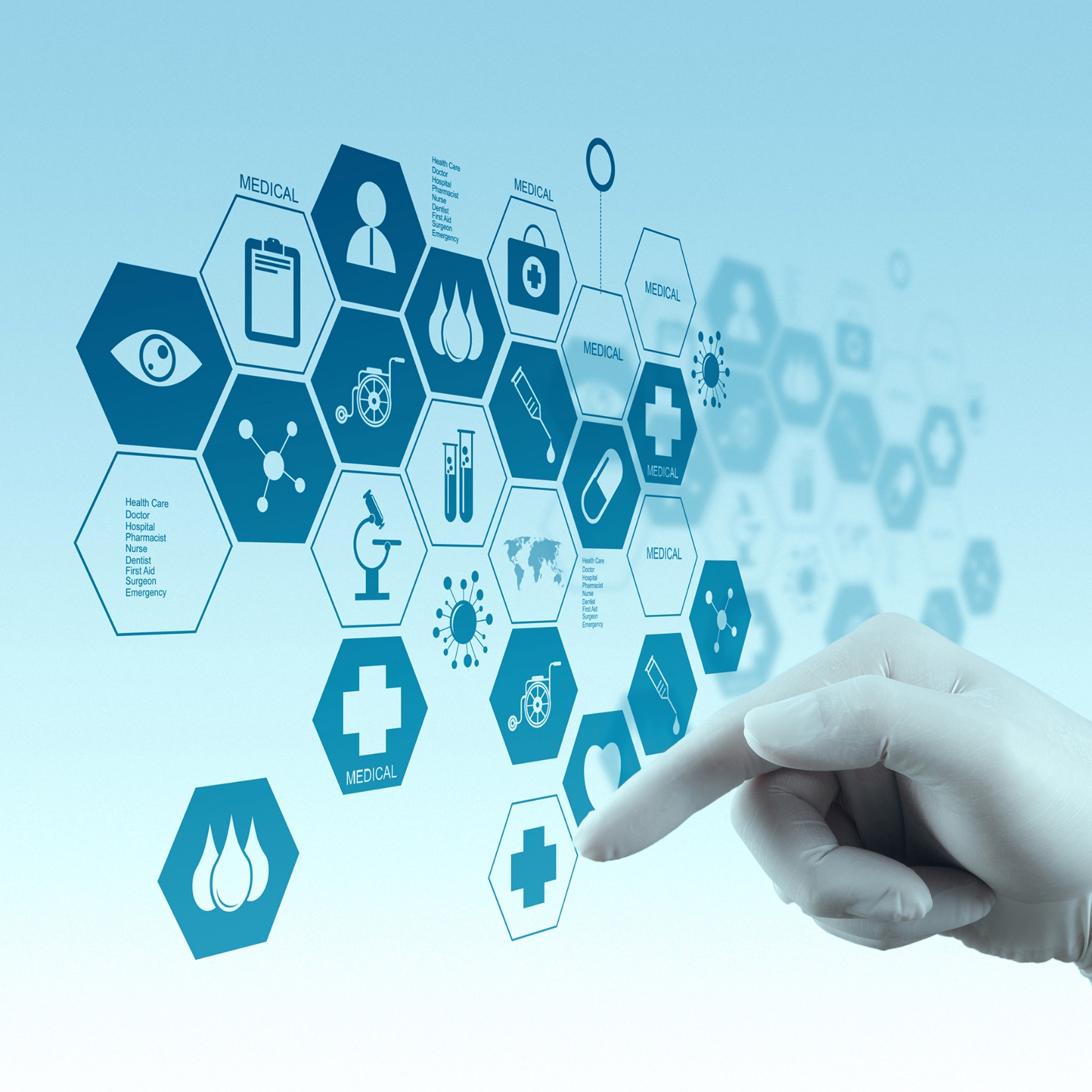 章节标题文本信息
Network Medical
点击输入文字内容点击输入文字内容点击输入文字内容点击输入文字内容点击输入文字内容点击输入文字内容点击输入文字内容点击输入文字内容点击输入文字内容点击输入文字内容点击输入文字内容点击输入文字内容
点此添加标题内容
点击输入文字
点击输入文字内容点击输入文字内容点击输入文字内容点击输入文字内容点击输入文字内容点击输入文字内容
点击输入文字内容点击输入文字内容点击输入文字内容点击输入文字内容点击输入文字内容点击输入文字内容点击输入文字内容点击输入文字内容点击输入文字内容点击输入文字内容点击输入文字内容点击输入文字内容
点此添加标题内容
点击输入文字
点击输入文字内容点击输入文字内容点击输入文字内容点击输入文字内容点击输入文字内容点击输入文字内容点击
点击输入文字内容点击输入文字内容点击输入文字内容点击输入文字内容点击输入文字内容点击输入文字内容点击输入文字内容点击输入文字内容点击输入文字内容点击输入文字内容点击输入文字内容点击输入文字内容
点击输入文字
点击输入文字内容点击输入文字内容点击输入文字内容点击输入文字内容点击输入文字内容点击输入文字内容点击输入文字内容点击输入文字内容点击输入文字内容点击输入文字内容点击输入文字内容点击输入文字内容
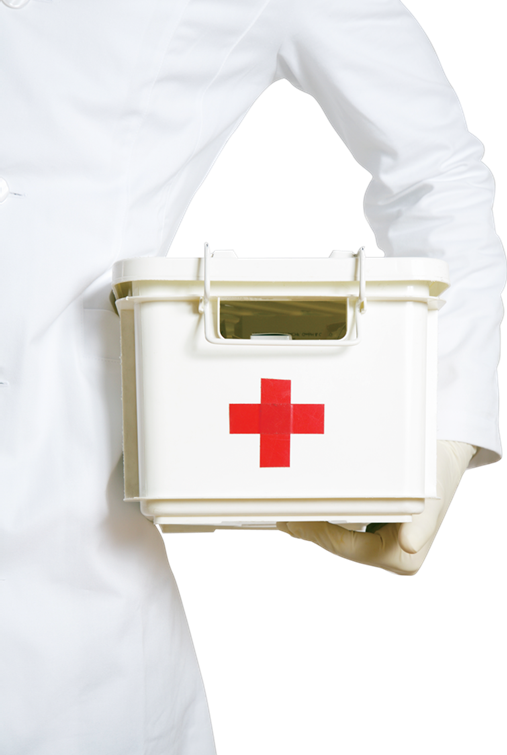 点此添加标题内容
Please insert title here
为客户服务是我们存在的唯一理由，客户需求是我们发展的原动力。我们坚持持续为客户创造长期价值
Please insert title here
为客户服务是我们存在的唯一理由，客户需求是我们发展的原动力。我们坚持持续为客户创造长期价值
Please insert title here
为客户服务是我们存在的唯一理由，客户需求是我们发展的原动力。我们坚持持续为客户创造长期价值
Please insert title here
为客户服务是我们存在的唯一理由，客户需求是我们发展的原动力。我们坚持持续为客户创造长期价值
点此添加标题内容
ENTER YOUR TITLE
30%
为客户服务是我们存在的唯一理由，客户需求是我们发展的原动力。我们坚持以客户为中心，快速响应客户需求
ENTER YOUR TITLE
20%
为客户服务是我们存在的唯一理由，客户需求是我们发展的原动力。我们坚持以客户为中心，快速响应客户需求
ENTER YOUR TITLE
15%
为客户服务是我们存在的唯一理由，客户需求是我们发展的原动力。我们坚持以客户为中心，快速响应客户需求
点此添加标题内容
点击输入文字内容
点击输入文字内容
点击输入文字内容
点击输入文字内容
点击输入文字内容点击输入文字内容点击输入文字内容点击输入文字内容点击输入文字内容点击输入文字内容点击输入文字内容点击输入文字内容点击输入文字内容点击输入文字内容点击输入文字内容点击输入文字内容
点击输入文字内容点击输入文字内容点击输入文字内容点击输入文字内容点击输入文字内容点击输入文字内容点击输入文字内容点击输入文字内容点击输入文字内容点击输入文字内容点击输入文字内容点击输入文字内容
点击输入文字内容点击输入文字内容点击输入文字内容点击输入文字内容点击输入文字内容点击输入文字内容点击输入文字内容点击输入文字内容点击输入文字内容点击输入文字内容点击输入文字内容点击输入文字内容
点击输入文字内容点击输入文字内容点击输入文字内容点击输入文字内容点击输入文字内容点击输入文字内容点击输入文字内容点击输入文字内容点击输入文字内容点击输入文字内容点击输入文字内容点击输入文字内容
点击输入文字内容点击输入文字内容点击输入文字内容点击输入文字内容点击输入文字内容点击输入文字内容点击输入文字内容点击输入文字内容点击输入文字内容点击输入文字内容点击输入文字内容点击输入文字内容
点击输入文字内容点击输入文字内容点击输入文字内容点击输入文字内容点击输入文字内容点击输入文字内容点击输入文字内容点击输入文字内容点击输入文字内容点击输入文字内容点击输入文字内容点击输入文字内容
点此添加标题内容
输入关键字
输入关键字
输入关键字
输入关键字
输入关键字
标题文字
标题文字
标题文字
标题文字
标题文字
客户需求是我们发展的原动力。我们坚持以客户为中心，快速响应客户需求，持续为客户创造长期价值进而成就客户。
客户需求是我们发展的原动力。我们坚持以客户为中心，快速响应客户需求，持续为客户创造长期价值进而成就客户。
客户需求是我们发展的原动力。我们坚持以客户为中心，快速响应客户需求，持续为客户创造长期价值进而成就客户。
客户需求是我们发展的原动力。我们坚持以客户为中心，快速响应客户需求，持续为客户创造长期价值进而成就客户。
客户需求是我们发展的原动力。我们坚持以客户为中心，快速响应客户需求，持续为客户创造长期价值进而成就客户。
04
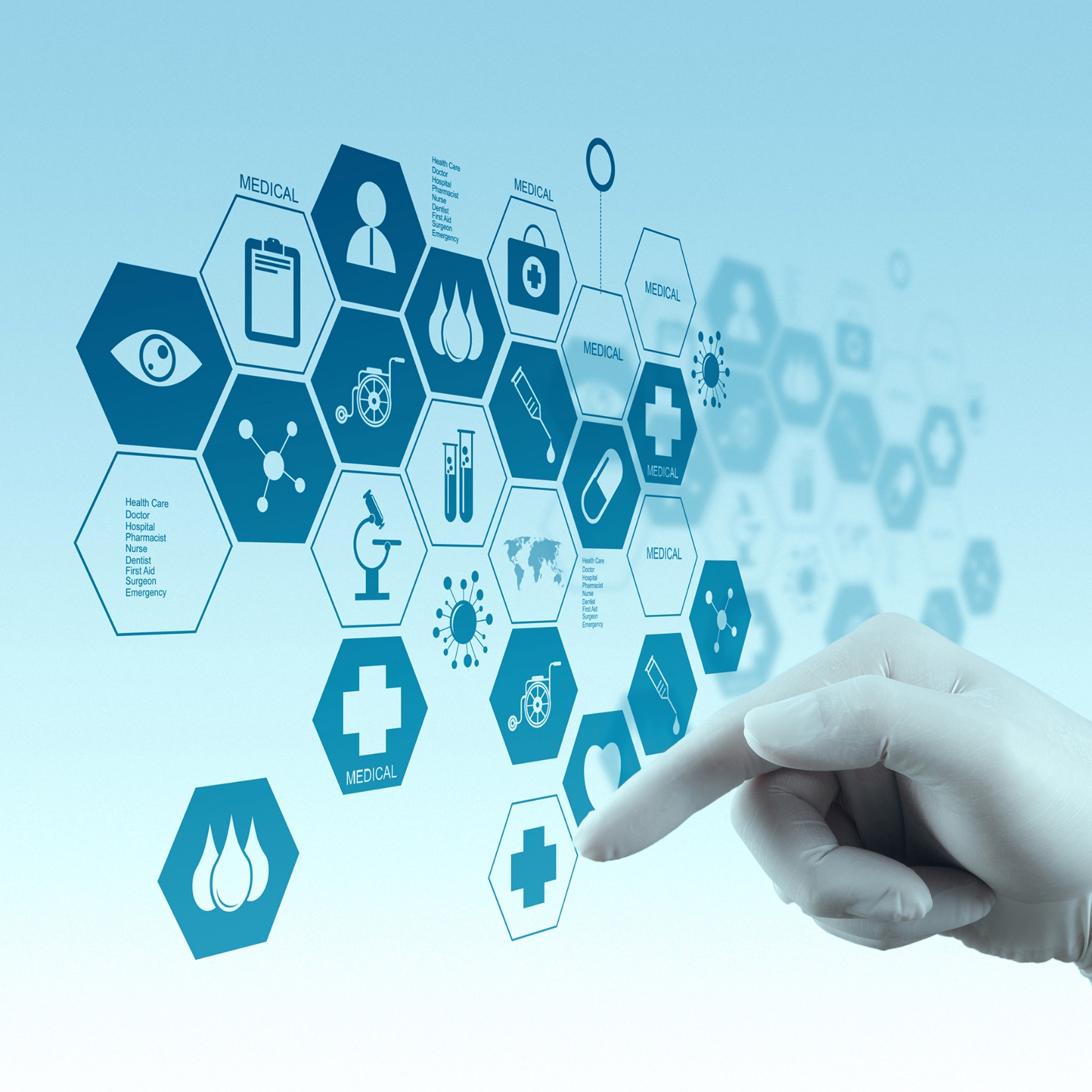 章节标题文本信息
Network Medical
点击输入文字内容点击输入文字内容点击输入文字内容点击输入文字内容点击输入文字内容点击输入文字内容点击输入文字内容点击输入文字内容点击输入文字内容点击输入文字内容点击输入文字内容点击输入文字内容
点此添加标题内容
点击输入文字
YOUR TITLE
YOUR TITLE
YOUR TITLE
点击输入文字内容点击输入文字内容点击输入文字内容点击输入文字内容点击输入文字内容点击输入文字内容点击输入文字内容
点击输入文字内容点击输入文字内容点击输入文字内容点击输入文字内容点击输入文字内容点击输入文字内容点击输入文字内容
点击输入文字内容点击输入文字内容点击输入文字内容点击输入文字内容点击输入文字内容点击输入文字内容点击输入文字内容
点此添加标题内容
输入您的标题
单击选中图片，右键，设置图片格式，填充，图片或文理填充，文件，选择你要的图片即可（备注，建议使用图片前先将图片裁剪成如图差不多的长方形，图片不会变形）
点此添加标题内容
Please insert title here
为客户服务是我们存在的唯一理由，客户需求是我们发展的原动力。我们坚持以客户为中心，快速响应客户需求，持续为客户创造长期价值进而成就客户。为客户提供有效服务，是我们工作的方向和价值评价的标尺，成就客户就是成就我们自己。为客户服务是我们存在的唯一理由，客户需求是我们发展的原动力。我们坚持以客户为中心，快速响应客户需求
Please insert title here
我们坚持以客户为中心，快速响应客户需求持续为客户创造长期价值进而成就客户
Please insert title here
我们坚持以客户为中心，快速响应客户需求持续为客户创造长期价值进而成就客户
MEDICAL
INFOGRAPHICS
Please insert title here
我们坚持以客户为中心，快速响应客户需求持续为客户创造长期价值进而成就客户
Please insert title here
我们坚持以客户为中心，快速响应客户需求持续为客户创造长期价值进而成就客户
Please insert title here
我们坚持以客户为中心，快速响应客户需求持续为客户创造长期价值进而成就客户
Please insert title here
我们坚持以客户为中心，快速响应客户需求持续为客户创造长期价值进而成就客户
点此添加标题内容
Title
Title
Title
Title
Please insert title here
我们坚持以客户为中心，快速响应客户需求持续为客户创造长期价值进而成就客户
Please insert title here
我们坚持以客户为中心，快速响应客户需求持续为客户创造长期价值进而成就客户
Please insert title here
我们坚持以客户为中心，快速响应客户需求持续为客户创造长期价值进而成就客户
Please insert title here
我们坚持以客户为中心，快速响应客户需求持续为客户创造长期价值进而成就客户
点此添加标题内容
点击输入文字内容
为客户服务是我们存在的唯一理由，客户需求是我们发展的原动力。我们坚持以客户为中心，快速响应客户需求，持续为客户创造长期价值进而成就客户。为客户提供有效服务，是我们工作的方向和价值评价的标尺，成就客户就是成就我们自己。为客户服务是我们存在的唯一理由，客户需求是我们发展的原动力。我们坚持以客户为中心，快速响应客户需求
点击输入文字内容
为客户服务是我们存在的唯一理由，客户需求是我们发展的原动力。我们坚持以客户为中心，快速响应客户需求，持续为客户创造长期价值进而成就客户。为客户提供有效服务，是我们工作的方向和价值评价的标尺，成就客户就是成就我们自己。为客户服务是我们存在的唯一理由，客户需求是我们发展的原动力。我们坚持以客户为中心，快速响应客户需求
点击输入文字内容
为客户服务是我们存在的唯一理由，客户需求是我们发展的原动力。我们坚持以客户为中心，快速响应客户需求，持续为客户创造长期价值进而成就客户。为客户提供有效服务，是我们工作的方向和价值评价的标尺，成就客户就是成就我们自己。为客户服务是我们存在的唯一理由，客户需求是我们发展的原动力。我们坚持以客户为中心，快速响应客户需求
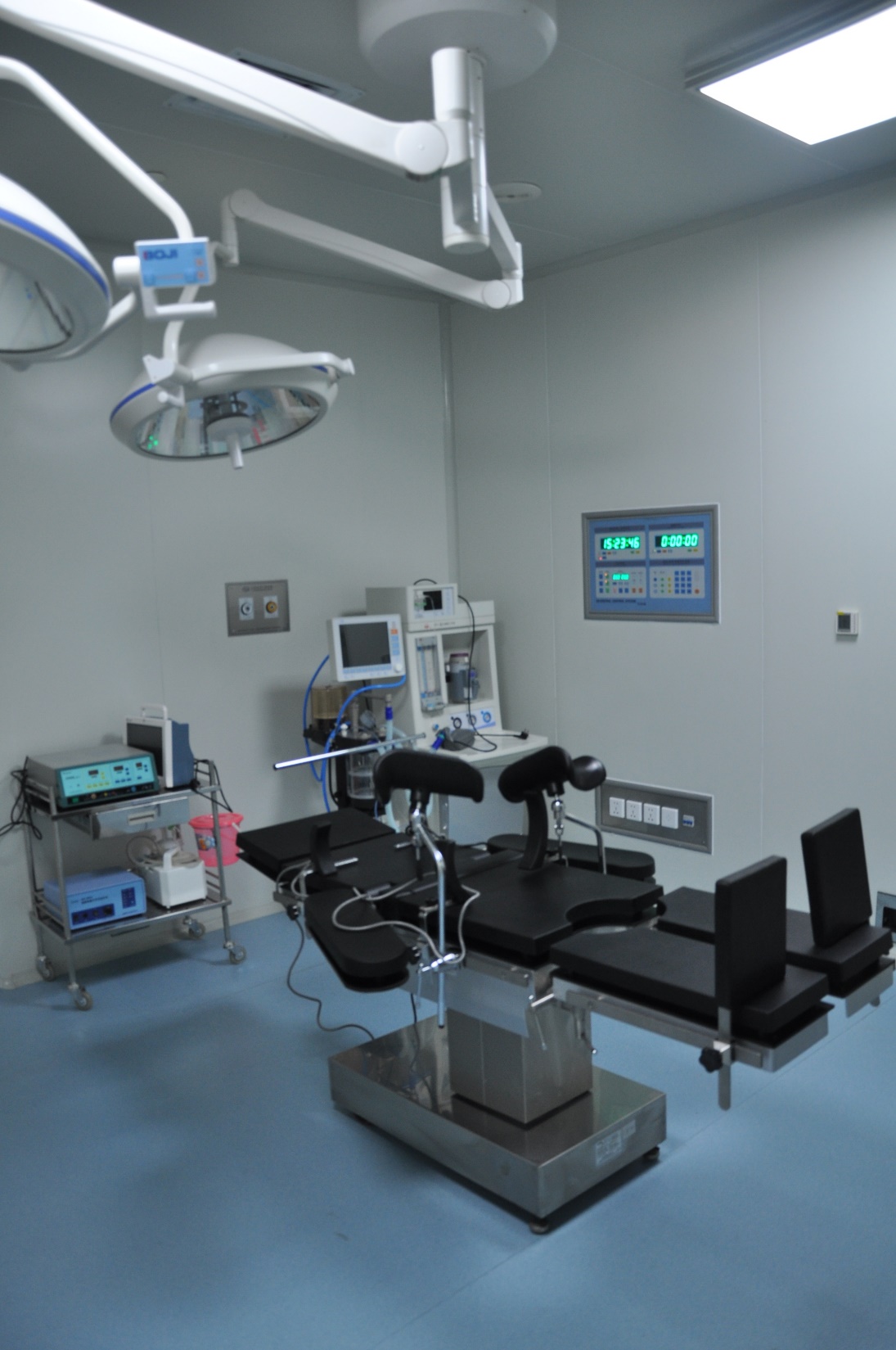 点此添加标题内容
请在此外输入您的文字，请在此外输入您的文字，请在此外输入您的文字，请在此外输入您的文字，请在此外输入您的文字，请在此外输入您的文字
请在此外输入您的文字，请在此外输入您的文字，请在此外输入您的文字，请在此外输入您的文字，请在此外输入您的文字，请在此外输入您的文字，请在此外输入您的文字，请在此外输入您的文字，请在此外输入您的文字，请在此外输入您的文字，请在此外输入您的文字，请在此外输入您的文字，请在此外输入您的文字，请在此外输入您的文字，请在此外输入您的文字，请在此外输入您的文字，请在此外输入您的文字，请在此外输入您的文字，请在此外输入您的文字
请在此外输入您的文字，请在此外输入您的文字，请在此外输入您的文字，请在此外输入您的文字，请在此外输入您的文字，请在此外输入您的文字
感谢观看 祝您健康！
Network Medical
点击输入文字内容点击输入文字内容点击输入文字内容点击输入文字内容点击输入文字内容点击输入文字内容点击输入文字内容点击输入文字内容点击输入文字内容
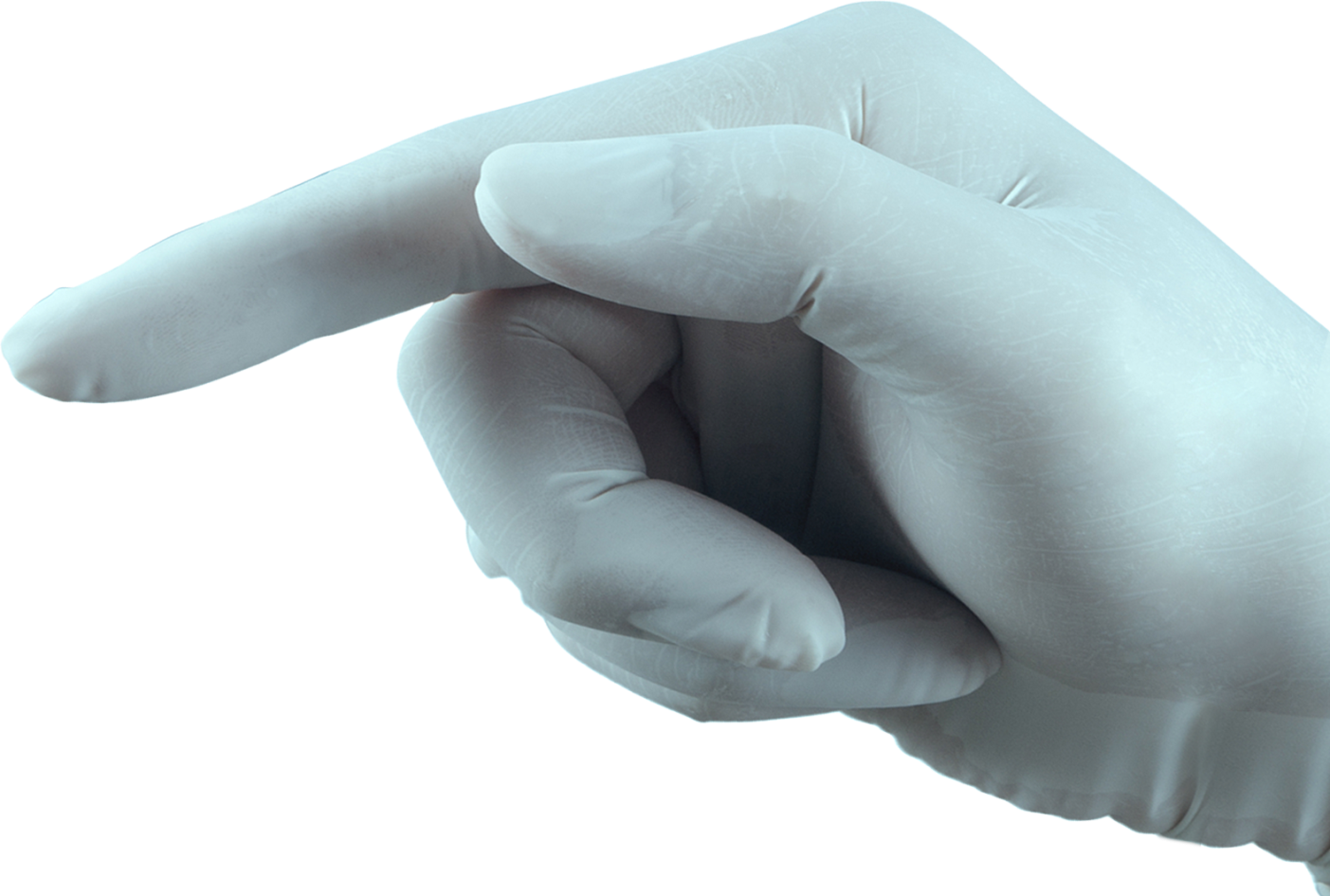 更多资源请关注微信公众号：学长掌上资源库
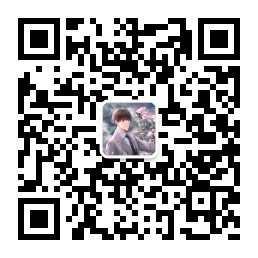 [Speaker Notes: 模板来自于 http://www.ypppt.com]